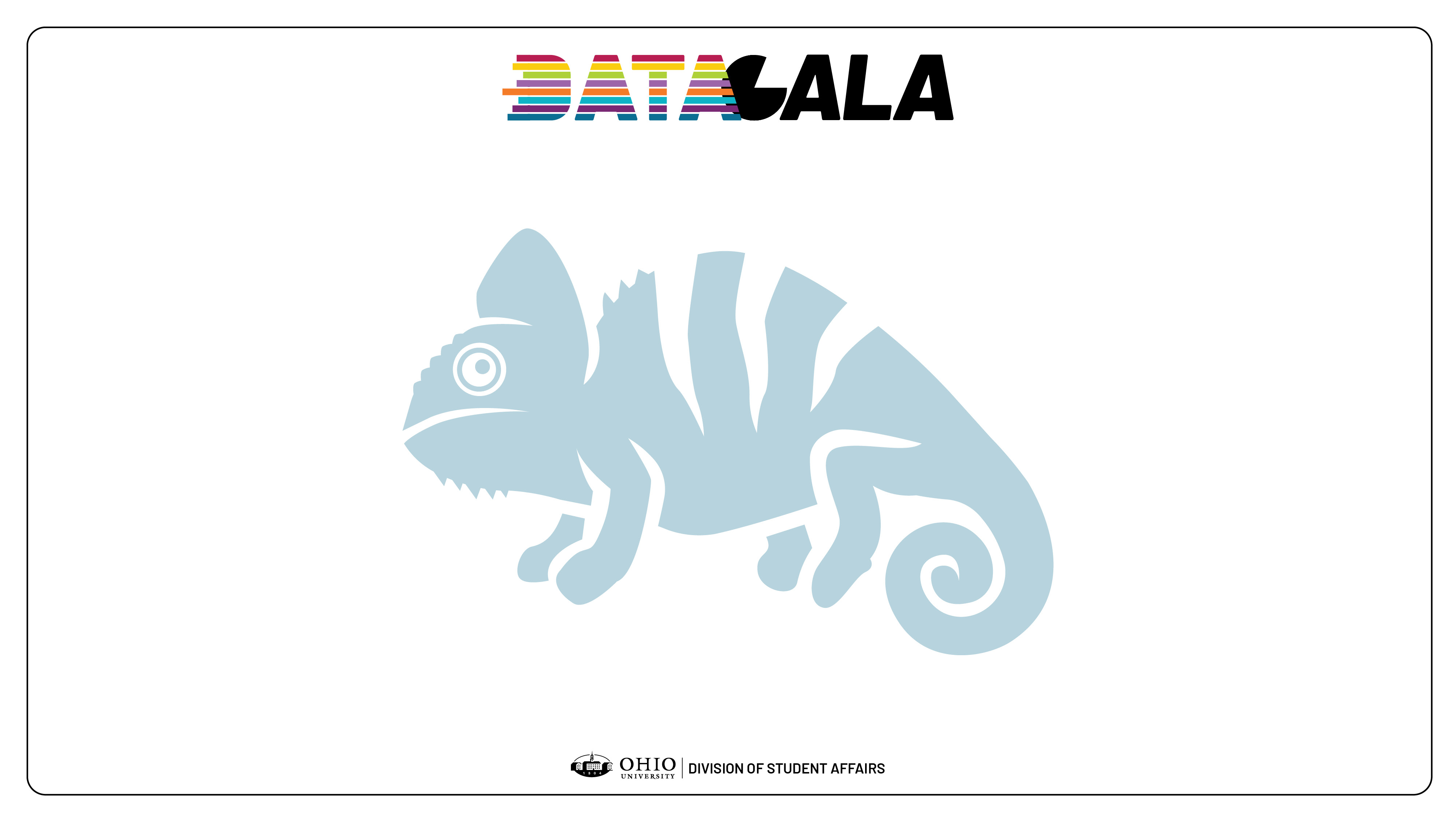 “My initial response was to go up to them and calmly tell them to put their masks. I was met with slight resistance, however they complied anyway. I believe this is a good example of adaptability because of the fact that I was able to respectfully inform the guests on building rules… I believe I did well on handling the situation. I did get nervous a bit on their slight resistance, but eventually it all turned out alright in the end.”
Adaptability – Student employees were assigned one of three adaptability goals based on their previous role within OUES
Conference & Event Services
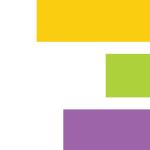 IMPLICATIONS & NEXT STEPS
LEARNING GOAL
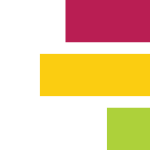 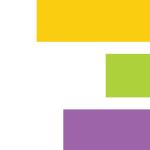 LEARNING PLAN
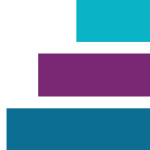 LEARNING OUTCOMES
Thematic responses from student's responses can be split into 4 categories – Reflection, Quick Thinking, Emotional, Other – all related back to LO
“last night but at the end of the shift as I was reminding people the building was closing, one man yelled at me that he already knows and I don't have to remind him and was being very nasty to me saying how he knows it closes at 9, etc. At first I walked away and didn't say anything but since he kept yelling at me as I was walking away, I turned around and sturnly said "Sir it's my job to remind people the building closes so everyone leaves". I have never had an encounter like this on a shift before so I was appalled that someone could be so rude to me for just reminding them the building closes in 5 minutes. I wanted to yell back and be snarky, but I knew that I still had to be respectful. I handled the situation well by replying and walking away before I could get angry back.”
Students were added to a Microsoft Teams channel with a pro staff and GA to communicate with specific workplace examples of adaptability. They met 2-3 times a semester to discuss progress, examples, and have mock interviews specifically focusing on adaptable based interview questions.
Following the end of a semester an operation assistant should be able to reference two specific examples of a scenario during a shift, that they were able to adapt their normal job duties due to an external factor.  7 Students
Students will be able to identify a single situation, problem, or occurrence during their shift that could cause frustration or be considered “out of the ordinary” and provide a positive emotion or outcome from the situation. 4 Students
Students will be aware of the physical changes in their environment by completing at least two full building rounds per hour to observe any changes in the environment and physical structure.  7 Students
TIMELINE
QUALITATIVE DATA
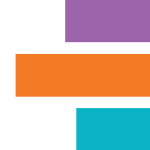 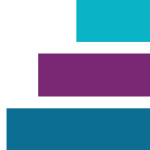 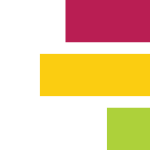 TEAM MEMBERS
FAST DATA
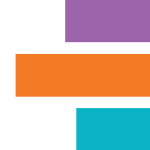 18 unique student employee participants submitted a total of 127 unique responses
Average Likert Scale Response = 4
Over 50% of responses were coded as a “reflection response”
88% agree as if the assessment project was effective for their future
Mid-semester, students were given a self evaluation Likert scale worksheet to determine adaptability in the workforce.
An outside speaker visited C&ES to discuss adaptability in the workplace.
4-5 adaptability educational videos were sent to students to watch and reflect on adaptability practices and importance in the development of adaptability thinking in the workplace
We can begin to provide feedback to the entire department once or twice a semester to get other professional staff opinions and ideas in order to provide the best experience for our students as an OUCES employee.

Obtain a more quantitative research method to increase the reliability and have a great objective set of results. 

Creation of mentorship program
February
Began documenting examples of adaptability after a shift
January
Met with 18 students- gave goals
Dusty Kilgour – Executive Director
Tim Epley – Associate Director of Business Operations
Chelsa Morhan – Assistant Director of Patron Services
Makayla Westerfeld – Graduate Assistant of Operations
March
Had 1st professional development
March
Began media learning
March
Gave out Likert scale
April
Met with students again
2020-2021